Sound Waves
Wave Review
Two main types of waves
Transverse


Compression/Longitudinal
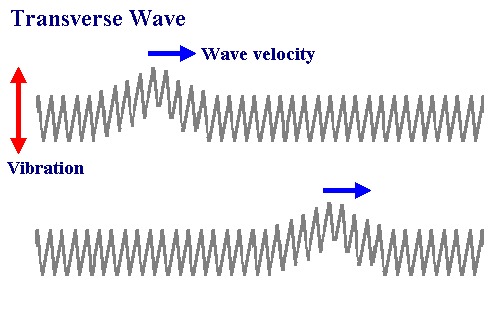 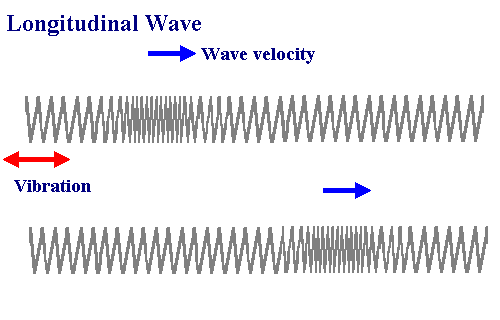 Sound Waves
Sound waves are compression (longitudinal) waves

Sound is produced when matter vibrates
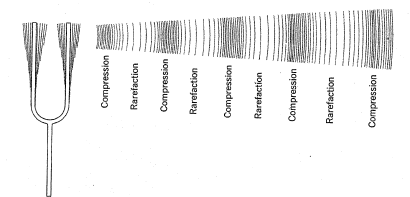 Sound Waves
Compression: Region of waves where particles are close together

Rarefaction: Region where the particles are spread out
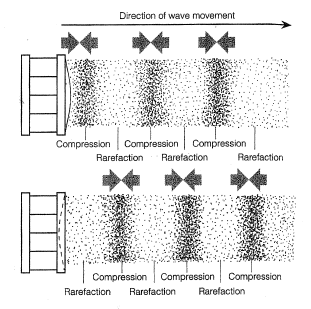 Sound Waves
By drawing a wave with crests in compression regions and troughs in rarefaction regions, we can get info about the wavelength of a sound wave.
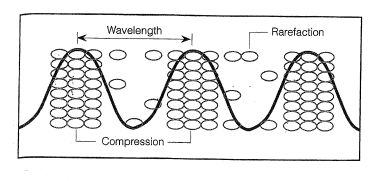 Sound Waves - Speed
Sound waves need a medium to travel through

Can sound travel in a vacuum?

The speed of sound waves depends on
The density of the medium

The temperature
Sound Waves - Speed
Sound waves travel fastest … 
In more dense material
At higher temperatures
Sound Waves - Speed
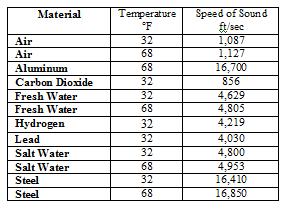 Properties of Sound - Pitch
Pitch: Highness or lowness of a sound

Depends on the frequency of the wave

High frequency = high pitch

Low frequency = low pitch
Properties of Sound - Pitch
Ultrasonic: frequency > 20,000 Hz

Infrasonic: frequency < 20 Hz
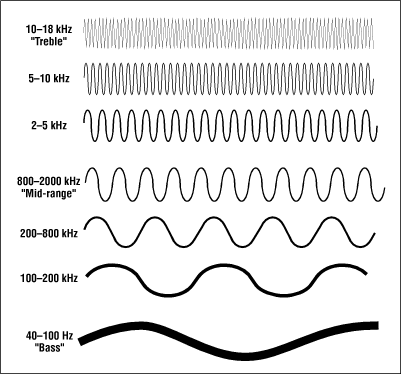 Properties of Sound - Pitch
Human hearing range
	20-20,000 Hz

Maximum frequencies
	Dogs = 35,000 Hz
	Cats = 65,000 Hz
	Dolphin = 150,000 Hz
Properties of Sound - Intensity
Intensity: Loudness

Related to the amplitude of a wave

Larger amplitude =  higher intensity = louder

Unit is decibels (dB)
Properties of Sound - Intensity
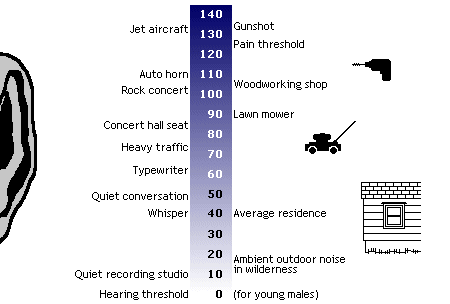 Sound - Music vs. Noise
Music: has rhythm, definite pitch, pleasing quality

Noise: No identifiable pitch, no pleasing quality
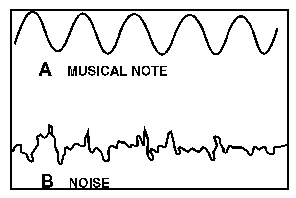 Sound – Doppler Effect
Change in wave frequency caused by a moving wave source

Moving toward you - pitch sounds higher

Moving away from you - pitch sounds lower
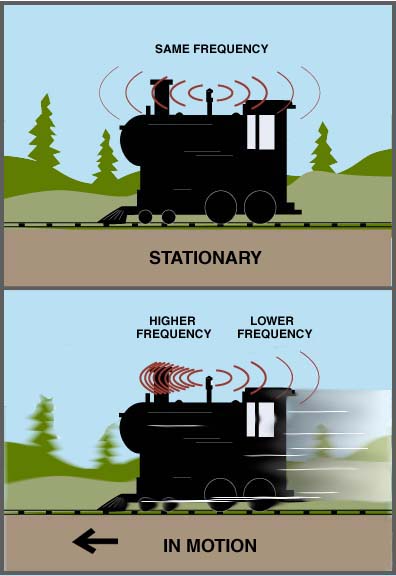 Sound - Uses
Echolocation: used to locate objects by emitting sounds and interpreting sound waves that are reflected back
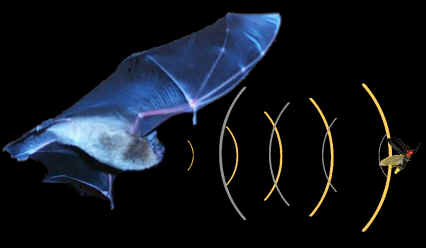 Sound - Uses
SONAR (Sound Navigation And Ranging)
Used by boats like echolocation is used by bats  
Sonar measures the time delay to determine distance
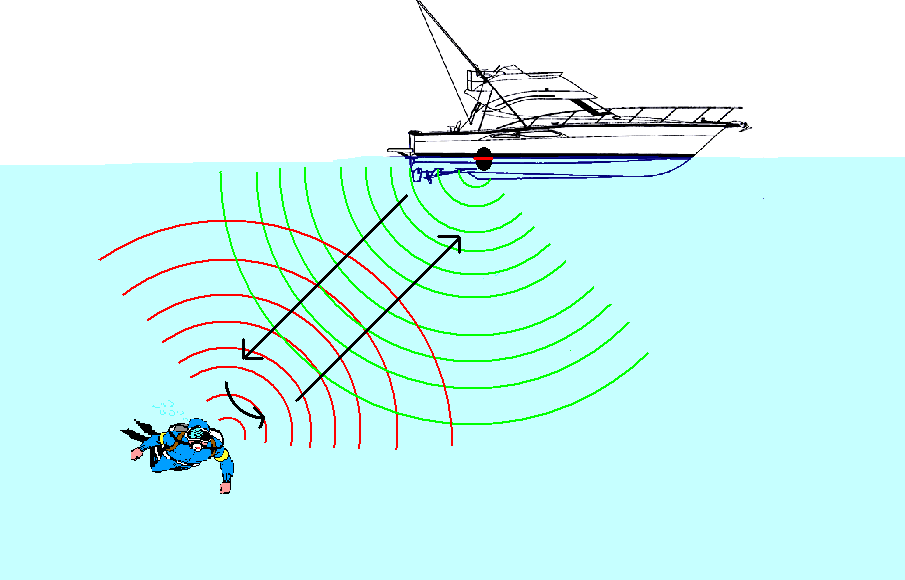 Sound - Uses
Ultrasound: uses reflected sound waves to create images of internal structures.
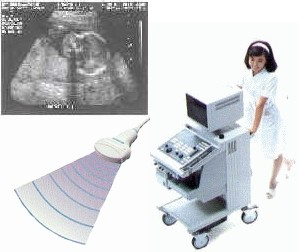 Sound - Uses
Ultrasonic treatments: use high frequency sound waves to break up kidney stones and gallstones with vibrations.
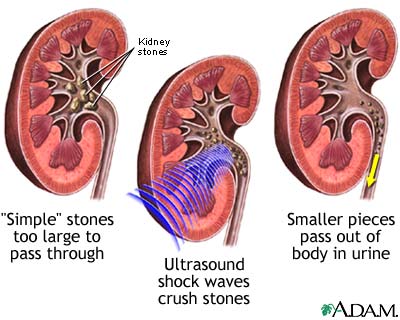 How Humans Hear
Sound wave enters ear canal

Vibrates the ear drum

Amplified by bones

Converted to nerve impulses in cochlea
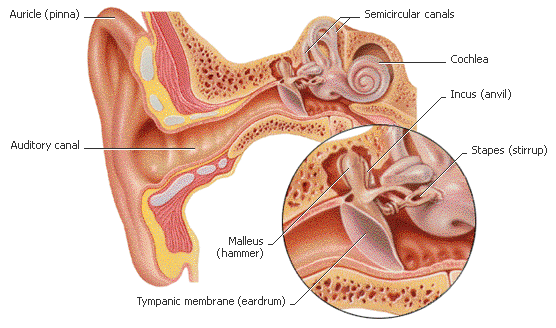 How Humans Hear
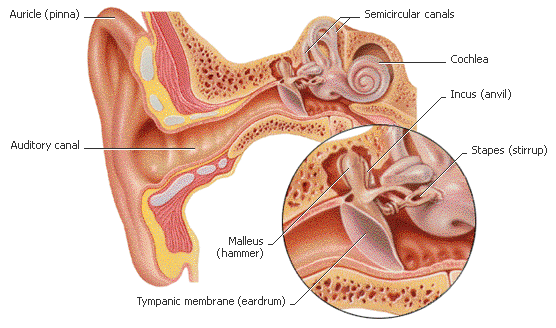